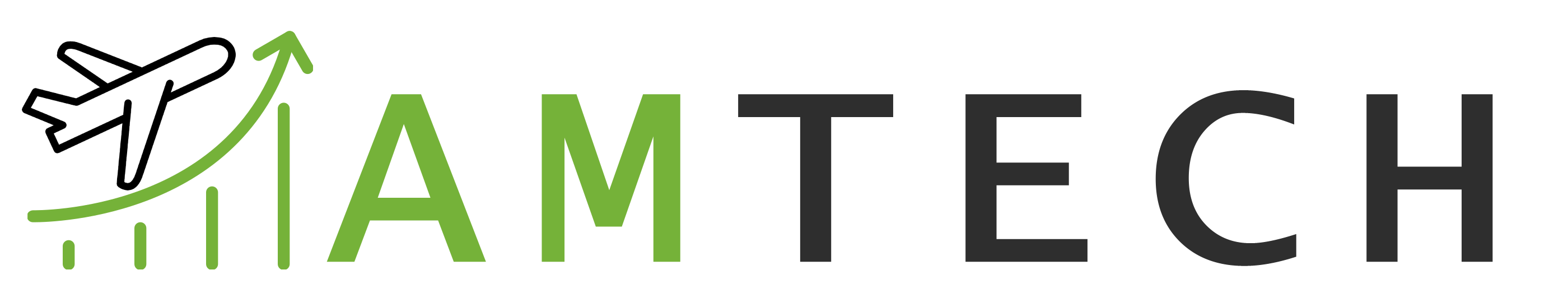 Resources for Vocational Education teaching and training
Co-developed by IDP European Consultants & Institut de Haute Formation aux Politiques Communautaires asbl
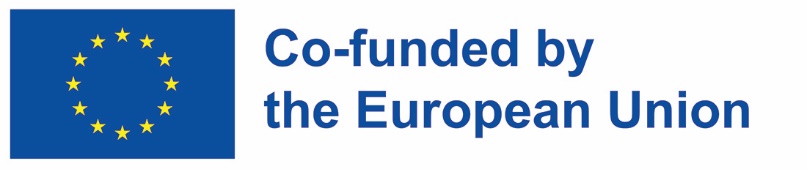 "The European Commission support for the production of this publication does not constitute endorsement of the contents which reflects the views only of the authors, and the Commission cannot be held responsible for any use which may be made of the information contained therein."
Abstract
Several resources are made available by EU institutions to help and sustain the roll-out of effective and impactful Vocational Education and Training programmes (VET) across EU and in both formal, non-formal and informal learning environments. 

The content available in this training units provides for VET professionals some key essentials that they should implement withing their daily practices – and in accordance with the latest developments in the matter of education and training, teaching, upskilling and re-skilling of people.
Index
CEDEFOP – EU centre for the development of VET
EURES – The EU cooperation network for employment
EUROPASS – learning and working in EU
EU Skills, Competences, Qualifications & Occupations
Micro-credentials
EQAVET
EQF
The Quality Assurance Framework for VET provision
The European Qualification Framework
The go-to database for Vocational Education and Training
Facilitating the free movement of workers
The EUROPASS’ use for VET providers
The ESCO framework
The new “big thing” of the education and training ecosystem
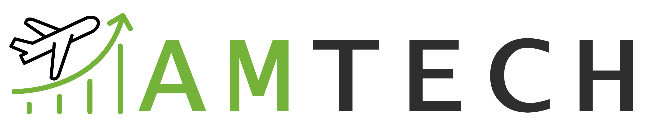 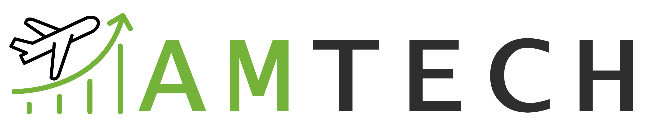 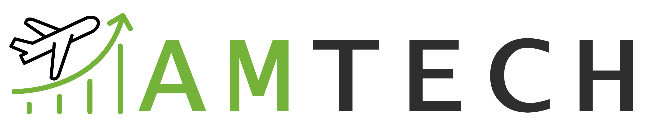 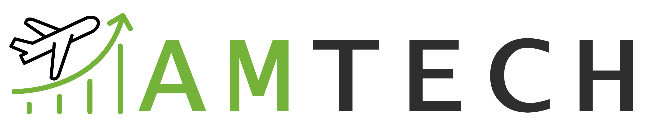 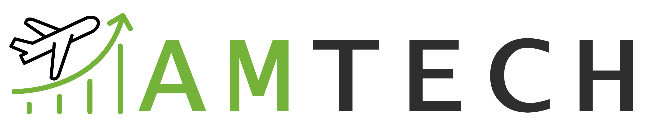 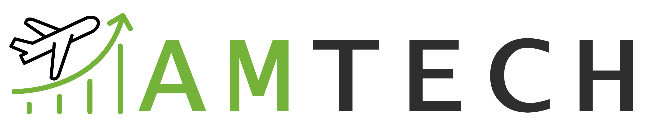 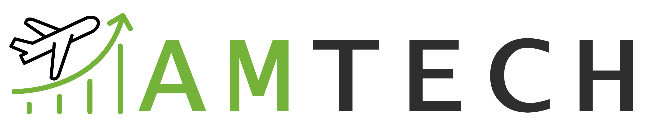 Objectives & Goals
By embedding the recommended resources listed in this training units, professionals (teachers and educators operating within the VET ecosystem) will be better positioned to provide for high-quality training, deliver a better learning experience for students, and increase the overall impact of the training and education session overall.

The guidelines and principles here recommended apply independently to the specific and technical content of the training, and apply transversally to reach for e standardized level of education standards across Europe and training fields.

Users might gain great benefits from their application, and they can most definitely replicate their roll-out and into-practice implementation regardless of the underlying context.
EQAVET
The Quality Assurance framework for VET provision
The European Quality Assurance (QA) Reference Framework for Vocational Education and Training (EQAVET) is the standard EU wide framework to support and strengthen QA mechanisms in VET provision.

The EQAVET framework is inspired by the traditional DEMING cycle (planning → implementation → checking → revising → planning → etc.).

Uses and application of the EQAVET are many and diverse, the framework maintains its relevance in all typical settings in which:
New VET programmes/procedures are designed
Existing VET programmes/procedures are revised and/or updated
Well-established VET programmes/procedures are monitored and evaluated with regards to their effectiveness and the impact achieved up to that moment
EQAVET
A visual representation
Setting up clear, appropriate and measurable goals and objectives in terms of policies, procedures, task and human resources – including other specific requirement for the smooth operation of the offer, e.g., budget
Establishing procedures to ensure the achievement of goals and objectives, e.g. development of partnerships, involvement of stakeholders, allocation of resources, and organizational or operational procedures
Developing procedures in order to achieve the targeted outcomes and/or new objectives – after the processing of feedback, key STKHs involved conduct discussion and analysis in order to devise procedures for change
Designing mechanism for the evaluation of achievements and outcomes by collecting and processing data in order to make informed assessment
Source: European Commission
EQAVET
A two-folded application dimension
System level

The application at System level of the EQAVET framework helps member states and regional authorities in better understanding the effective quality and impact of their VET systems. 

Specific indicators exist per each framework’s cycle to support the long-term improvement of the VET ecosystem as a whole.
Practice level

The application at Practice level of the EQUAVET framework helps education and training professionals in better adapting their offer to high-demand skills from the labour marker.

Specific indicators exist per each framework’s cycle to increase the flexibility and responsiveness of VET professionals
EQF
The European Qualification Framework
The EQF is a transnational framework used to increase the comparability, transparency and international transferability of people’s qualifications at cross-national level. The EQF is currently adopted by all EU Member States and other 11 countries* and provides for a very comprehensive mapping of all possible ranks of qualifications.

Eight learning-outcomes based levels of qualifications are foreseen, with level 1 and level 8 as respectively the lowest and highest level of qualifications possible.

When designing and strategizing the content of training programmes, and learning outcomes desired, VET providers are recommended to look into the EQF and compare what is the positioning of their offer.
*Iceland, Liechtenstein and Norway, Albania, North Macedonia, Montenegro, Serbia and Türkiye, Bosnia & Herzegovina, Kosovo and Switzerland.
EQF
Leanirng outcomes are defined in terms of Knowedlge, Skills and Autonomy
Responsibility

In the context of the EQF responsibility and autonomy is described as the ability of the learner to apply knowledge and skills autonomously and with responsibility
Knowledge

In the context of EQF, knowledge is described as theoretical and/or factual.
Skills

In the context of EQF, skills are described as cognitive (involving the use of logical, intuitive and creative thinking) and practical (involving manual dexterity and the use of methods, materials, tools and instruments).
Source: European Union
EQF
Leanirng outcomes are defined in terms of Knowedlge, Skills and Autonomy
Source: European Union
CEDEFOP – EU centre for the development of VET
The go-to database for Vocational Education and Training
CEDEFOP is the EU agency for the development of education and training. The agency’s official website provides for several strategic resources for VET providers across Europe.

These kind of resources goes from publication and reports, to operative online tools available for the use of professionals from the most vary themes.

Most importantly, in cooperation with the European Commission, CEDEFOPS proactively operates to give concrete application to EU Parliament & Council’s 2009 ECVET recommendation – a common EU instrument to help individuals in transfer and accumulate their learning outcomes across EU.
CEDEFOP – EU centre for the development of VET
Online tools
Source: CEDEFOP
EURES – The EU cooperation network for employment
Facilitating the free movement of workers
EURES helps workers and job-seekers across Europe to find their ideal job, and employers to find their ideal candidates. VET providers can leverage on the EURES portal to ease the matching of demand and offer, and ease the transition into the job market of their students. More specifically, EURES’ services focus on the following:

Matching of job vacancies and CVs on the EURES portal
Information and guidance and other support services for workers and employers
Access to information on living and working conditions in the EU member states, such as taxation, pensions, health insurance and social security
Specific support services for frontier workers and employers in cross-border regions
Support to specific groups in the context of the EURES Targeted Mobility Schemes
Support to dynamic recruitment events through the European (Online) Job Days platform
Information on and access to post-recruitment assistance, such as language training and support with integration in the destination country
Source: EURES
EUROPASS – learning and working in EU
The EUROPASS’ use for VET providers
As we saw for EURES, EUROPASS is also another resource made available by the EU to ease the transition and movement of workers and job seekers in the labour market.

EUROPASS makes available a large cluster of services and resources that people can look into to prepare for their next big step in life.

Hence, VET providers themselves need to be very proficient and familiar with the kind of scale and scope of such resources to transfer their knowledge at best to their students.
Source: Europass
EU Skills, Competences, Qualifications & Occupations
The ESCO framework
ESCO is the official EU framework for the classification of Skills, Competences and Occupations. In practical terms, ESCO is used as the official glossary to describe in details all possible professionals occupations and the kind of skills and competences associated to them and that should be detained by workers.

The objectives of this standardization is to ease the mobility of workers and job seekers across the EU while supporting at the same time a much better and more integrated international labour market.

For VET providers, the use of ESCO is strategically relevant as it contributes to better frame the kind of learning outcomes that are needed by workers to access that job opportunity
EU Skills, Competences, Qualifications & Occupations
Why is ESCO needed and what is its use
ESCO classifications can help people to understand precisely:

…what knowledge and skills are usually required when working in a specific occupation;
…what knowledge, skills and competences are obtained as a result of a specific qualification;
…what qualifications are demanded or often requested by employers from those searching for work in a specific occupation.
ESCO contributes to generate several opportunities:

…connects people and jobs, by providing for those key words that helps CVs in standing out
 …connects employment to education, by helping educators in gaining insights on the most in-demand skills and competences
…connects the cross-national labour market & increases the mobility opportunities of job-seekers and workers
Source: ESCO
Micro-credentials
The new “big thing” of the education and training ecosystem
Since the late beginning of the new decade, the EU has been particularly vocal of a renewed approach to education and training supported by the implementation and operationalisation of micro-credentials. 

Unlike traditional training programmes (e.g., diplomas and degrees, etc) micro-credentials-based training and education initiatives works on a very specific filed of learning and the learning outcomes associated to it can be achieved over a sensibly shortened period of time. 

Micro-credentials are becoming increasingly more popular in EU and at international level due to the higher degrees of flexibility they seem to guarantee and the befits of their practical use in very narrowed-focus education fields do not require extensive training programmes.
Micro-credentials
Still a new-born concept
The concept of micro-credential is still in a very early stage of development and no consensus on the very definition of micro-credential still exists.

The best reference available as of 2023 comes from UNESCO, as per which a micro-credential:
Is a record of focused learning achievement verifying what the learner knows, understands or can do
Includes assessment based on clearly defined standards and is awarded by a trusted provider
Has standalone value and may also contribute to or complement other micro-credentials or macro-credentials, including through recognition of prior learning
Meets the standards required by relevant quality assurance
Summing up
CEDEFOP – EU centre for the development of VET
EURES – The EU cooperation network for employment
EUROPASS – leanirng and working in EU
EU Skills, Competences, Qualifications & Occupations
Micro-credentials
EQAVET
EQF
The European Quality Assurance (QA) Reference Framework for Vocational Education and Training (EQAVET) is the standard EU wide framework to support and strengthen QA mechanisms in VET provision.
The EQF is a transnational framework used to increase the comparability, transparency and international transferability of people’s qualifications at cross-national level.
CEDEFOP is the EU agency for the development of education and training. The agency’s official website provides for several strategic resources for VET providers across Europe.
EURES helps workers and job-seekers across Europe to find their ideal job, and employers to find their ideal candidates. VET providers can leverage on the EURES portal to ease the matching of labour’s demand and offer.
EUROPASS makes available a large cluster of services and resources that people can look into to prepare for their next big step in life.
ESCO is the official EU framework for the classification of Skills, Competences and Occupations. The objectives of this standardization is to ease the mobility of workers and job seekers across the EU
micro-credentials-based training and education initiatives works on a very specific filed of learning and the learning outcomes associated to it can be achieved over a sensibly shortened period of time.
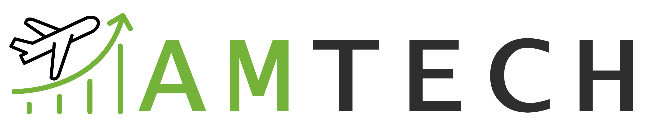 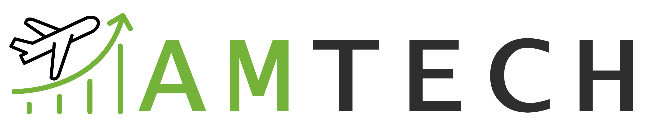 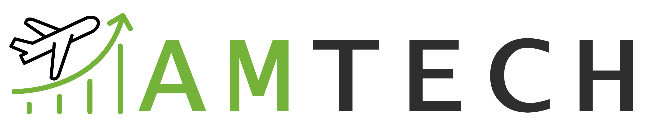 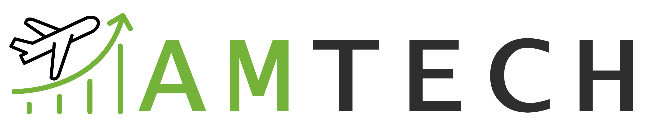 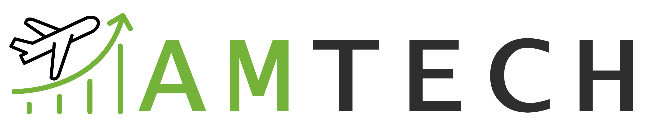 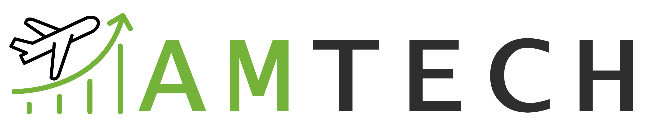 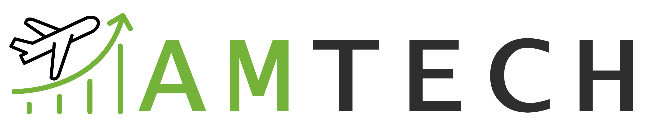 Thank you!
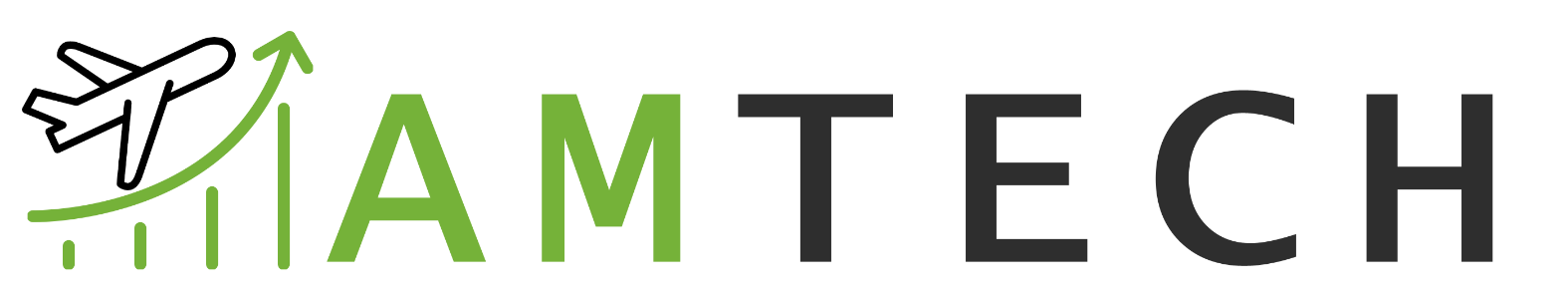